TARIXDAN HIKOYALAR
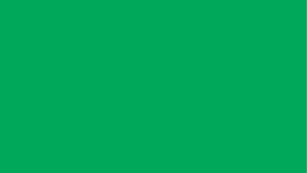 5 - SINF
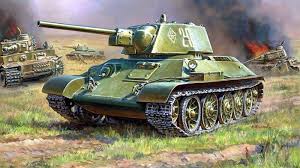 MUSTAHKAMLASH
TARIXDAN HIKOYALAR
MAVZU: IKKINCHI JAHON URUSHI
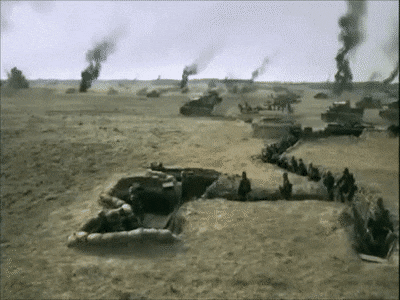 BUGUN DARSDA NIMALARNI O‘RGANASIZ?
Ikkinchi jahon urushining sabablari
Urushning borishi
Urushning fojiali oqibatlari
Jinoyat jazosiz qolmaydi
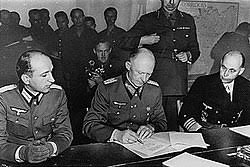 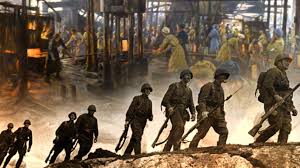 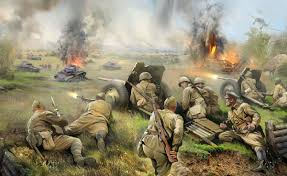 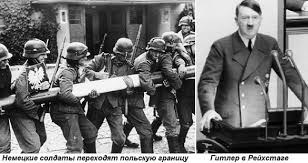 IKKINCHI JAHON URUSHINING BOSHLANISHI
1933 - yilda Germaniyada nemslarning boshqa xalqlar ustidan hukmronlik qilishini da’vo qiluvchilar hokimiyat tepasiga kelishdi.
Ularning yolboshchisi Adolf Gitler mamlakatda o‘zining yakka hukmronligini o‘rnatdi.
Adolf Gitler o‘z oldiga Birinchi jahon urushidagi mag‘lubiyat uchun g‘oliblardan o‘ch olish, dunyonini bo‘lib olish, butun Yevropani bo‘ysundirish, so‘ngra dunyoda hukmron
bo‘lib olish maqsadini qo‘ydi.Italiya va Yaponiya bilan ittifoq tuzdi.
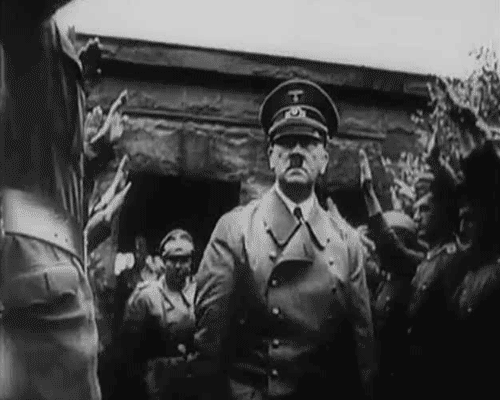 YODDA  TUTING!
Gitler Germaniyasining dunyoda hukmron bo‘lib olishga intilishi Ikkinchi jahon urushining asosiy sababi bo‘ldi.
BIRINCHI JAHON URUSHINING BOSHLANISHI
1939 - yilning 1 - sentabrida Germaniya Polshaga hujum qildi. Bunga javoban, Buyuk Britaniya va Fransiya Germaniyaga qarsi urush e’lon qildi. Shu tariqa Ikkinchi jahon urushi boshlanib ketdi. Buyuk Britaniya, Fransiya va sobiq Sovet Ittifoqi o‘zaro qarama-qarshiliklar hamda ishonchsizliklar tufayli urushning oldini ola olmadilar.Polsha 17 kunda taslim bo‘ldi.
URUSHNING BORISHI
Germaniya qisqa muddat ichida deyarli butun G‘arbiy Yevropa davlatlarini bosib oldi.1940-yilda Fransiyani ham tor-mor etdi.Buyuk Britaniyani bosib ololmadi. 1941 - yil 22-iyunida sobiq Sovet Ittifoqiga hujum qildi.
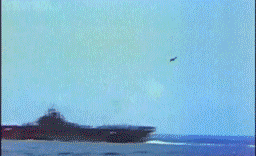 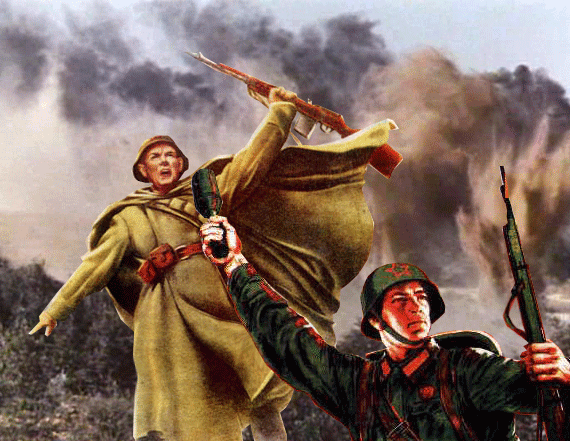 Dekabr oyida Yaponiya Tinch okeanida AQSH ga qarshi urush harakatlarini boshlab yubordi.
1941-yil  22-iyun
Moskva ostonasidagi janglar.Sobiq Sovet Ittifoqi qo‘shinlarinig qaqshatqich zarbalari ostida dushman qo‘shinlarining chekinishi.
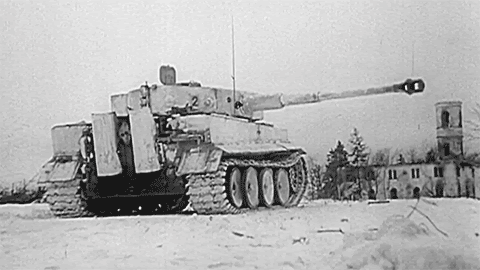 Ayni payta sobiq Sovet Ittifoqi, AQSH va Buyuk Britaniya Germaniyaga qarshi ittifoq tuzishdi.
URUSHNING YAKUNLANISHI
AQSH va Buyuk Britaniyaning birlashgan qo‘shini Germaniyaning ittifoqchisi Italiyani taslim bo‘lishga majbur etdi.
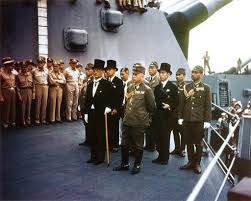 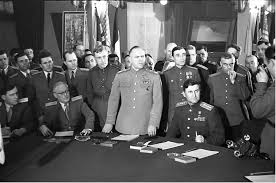 1945-yilda Adolf Gitler va uning ayrim safdoshlari o’z jonlariga qasd qilishdi.1945-yil 8-may kuni Germaniya so‘zsiz taslim bo‘ldi. 1945-yil 2-sentabrda Yaponiya taslim bo‘ldi,shu bilan Ikkinchi jahon urushi tugadi.
URUSHNING FOJIALI OQIBATLARI
Urushda 60 dan ortiq davlat qatnashdi. Olti yil ichida 60 mln.dan ortiq kishi halok bo ‘ldi. 90 mln.dan ko‘p kishi esa yarador va mayib-majruh bo‘lib qoldi. O‘lim lagerlarida 16 mln.nafari azob-uqubatlarda o‘lib ketishdi.
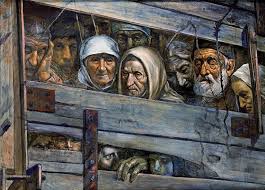 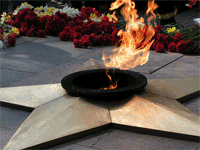 Hech kim va hech narsa unutilmaydi!
JINOYAT JAZOSIZ QOLMAYDI
Nyurenberg sudi
1945-yil 20- noyabr
1946-yil 1- oktabr
Jinoyatchilarning   12 nafari o‘lim jazosiga,  qolganlariga uzoq muddatli yoki umrbod qamoq jazosi belgilandi.
1946-yilda bu jinoyatning omon qolgan aybdorlari ustidan xalqaro sud hukmi o‘qildi.
NYURENBERG  SUDI
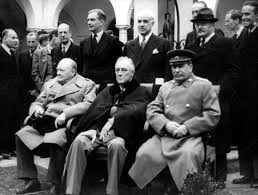 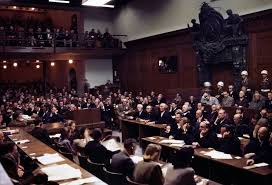 MUSTAQIL BAJARISH UCHUN TOPSHIRIQ: